PPT  CLASSE IVA T.P. CAPOLUOGO
ATTIVITA’ INTERDISCIPLINARE
MAESTRA FRANCESCA FERRANTE 
ANNO SCOLASTICO 2020/21
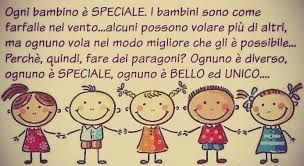 La mente non e’ un vaso da riempire,ma un fuoco da accendere (Plutarco).
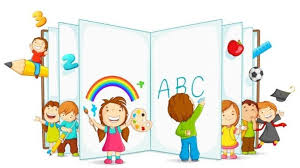 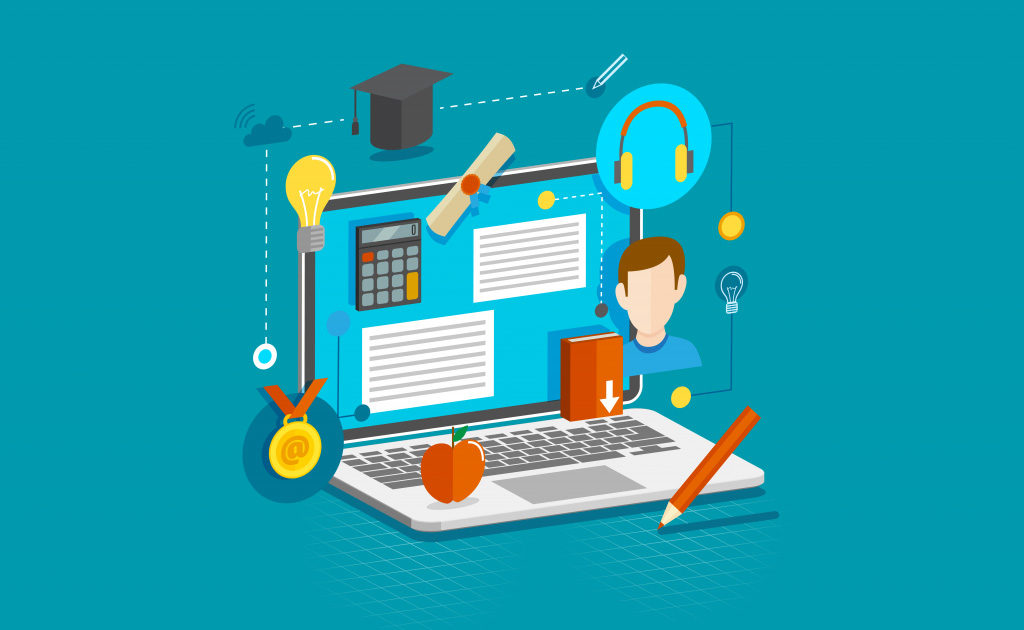 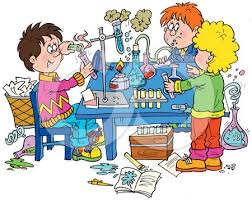 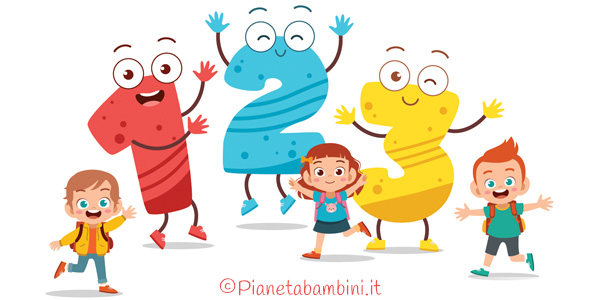 [Speaker Notes: NOTA: per cambiare le immagini in questa diapositiva, selezionare un'immagine ed eliminarla. Quindi fare clic sull'icona Inserisci immagine nel segnaposto per inserire l'immagine desiderata.]
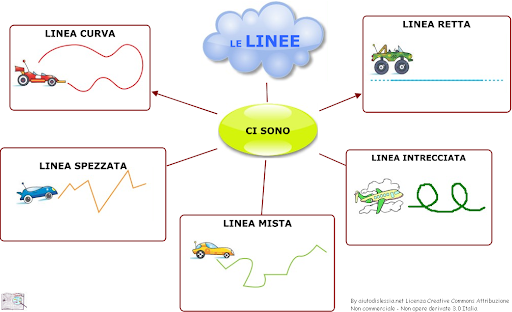 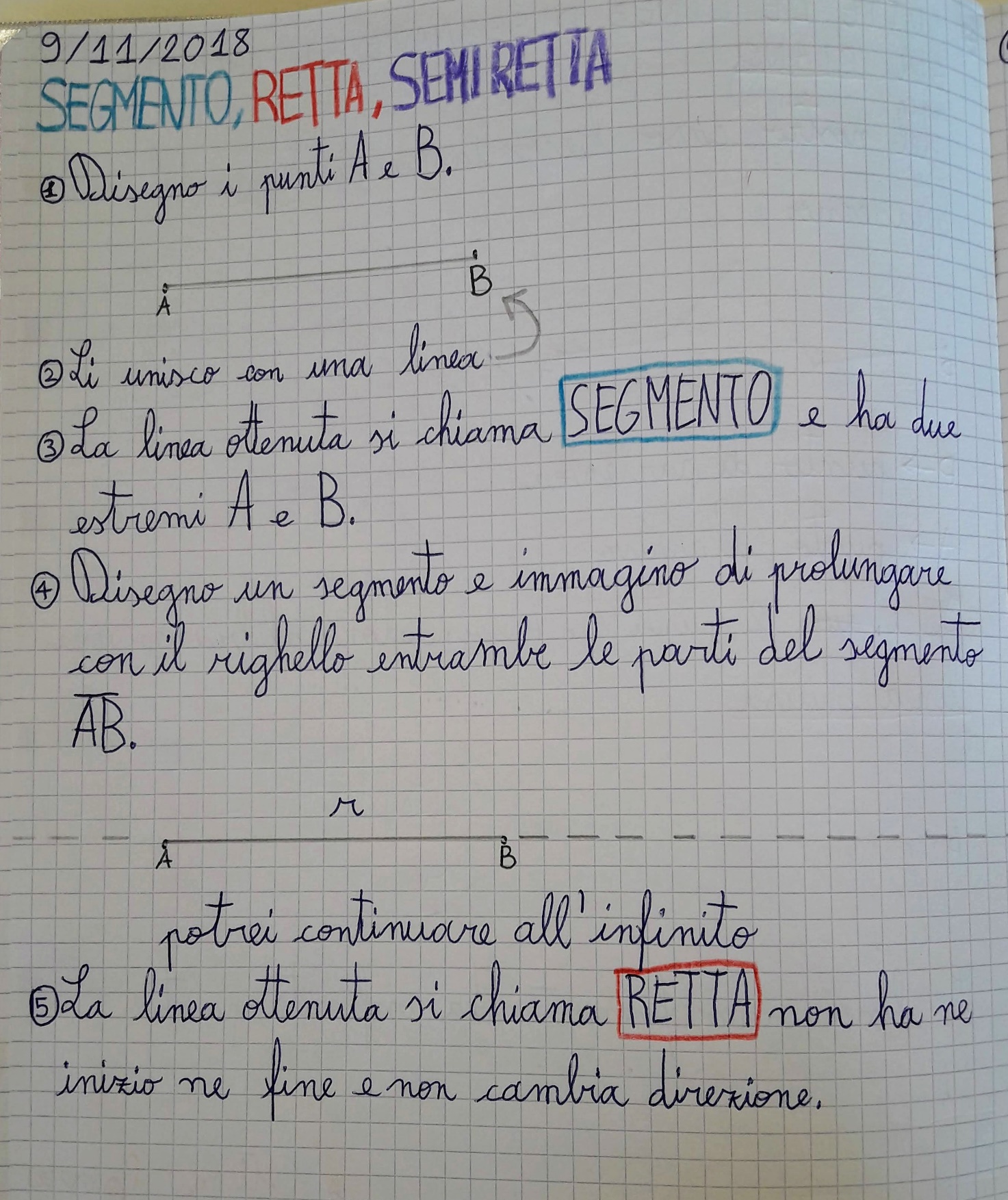 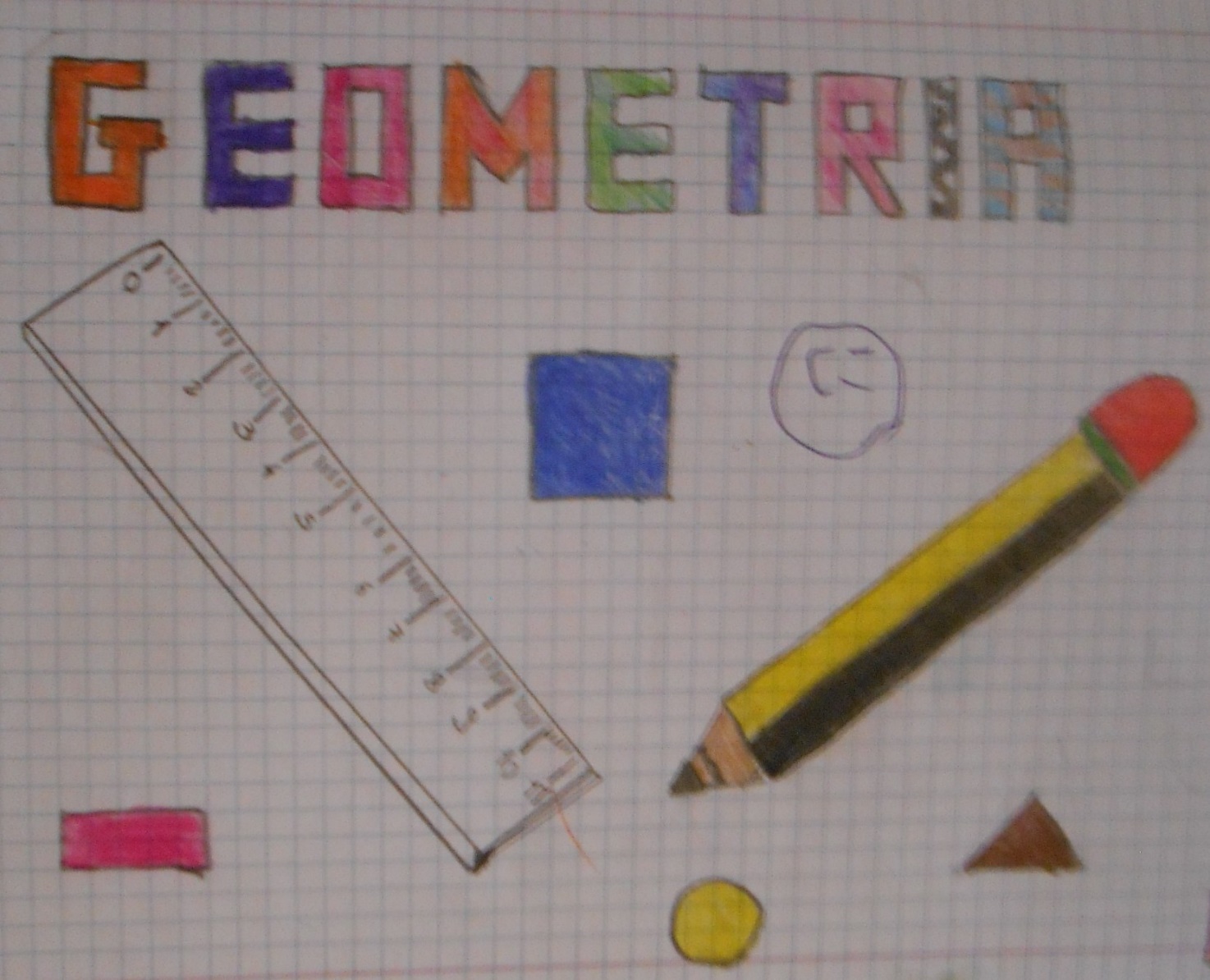 https://www.youtube.com/watch?v=PLp4VNrcf5c&t=4s
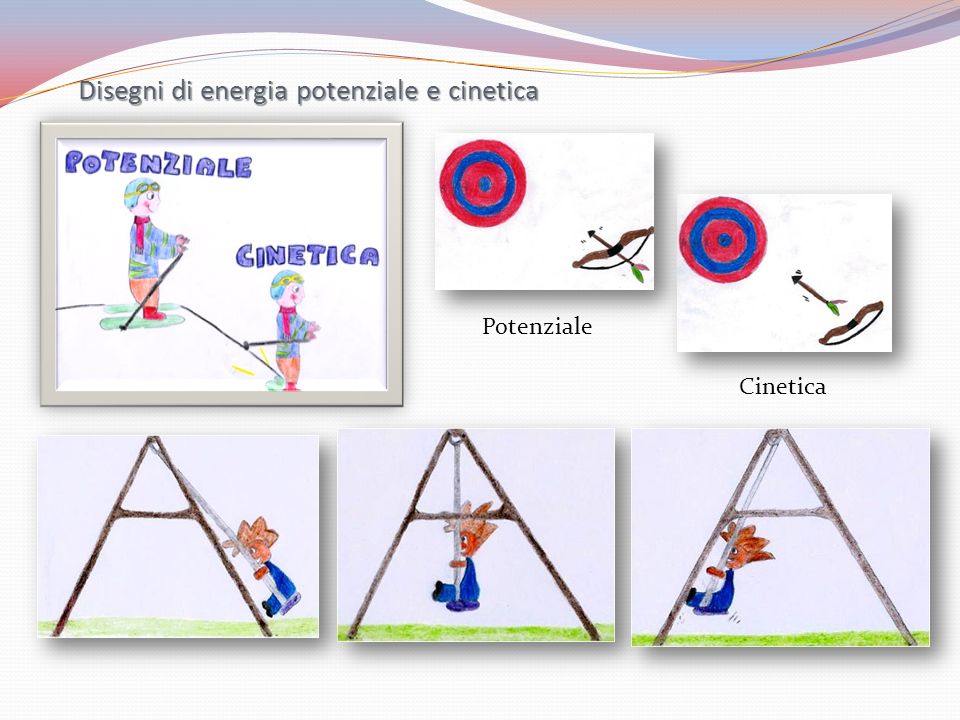 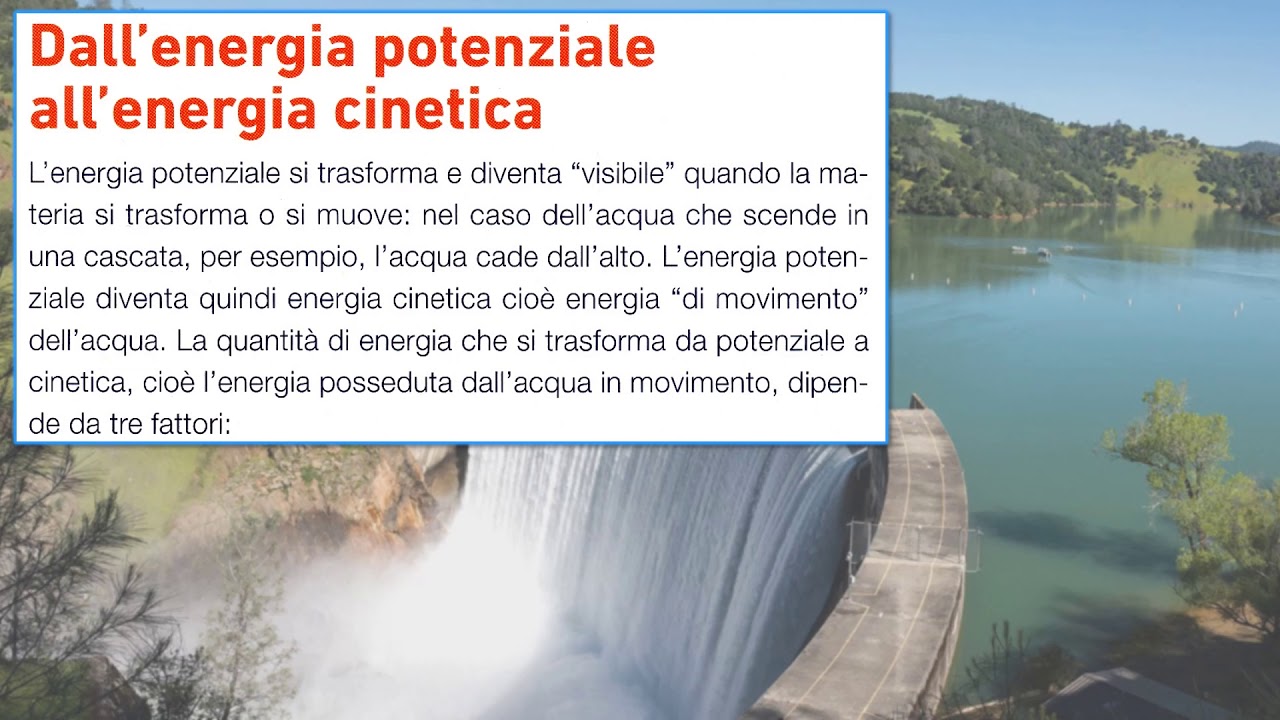 L’energia che cos’e’?IL TERMINE ENERGIA INDICA LA CAPACITA’ DI COMPIERE UN LAVORO.E’ CIO’ CHE TIENE INSIEME LE PARTICELLE DI CUI E’ FATTA LA MATERIA
[Speaker Notes: NOTA: per cambiare le immagini in questa diapositiva, selezionare un'immagine ed eliminarla. Quindi fare clic sull'icona Inserisci immagine nel segnaposto per inserire l'immagine desiderata.]
Cinque immagini
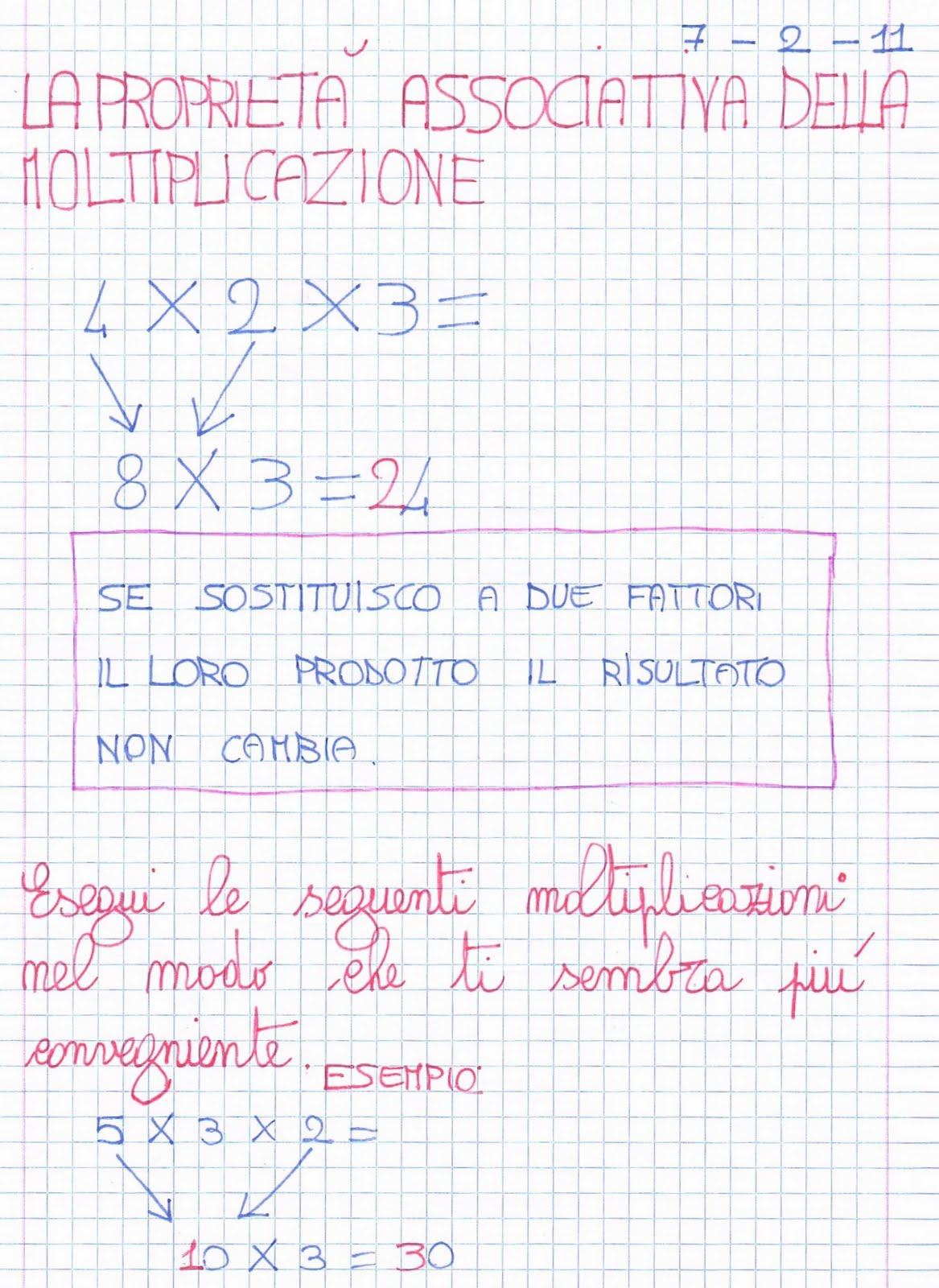 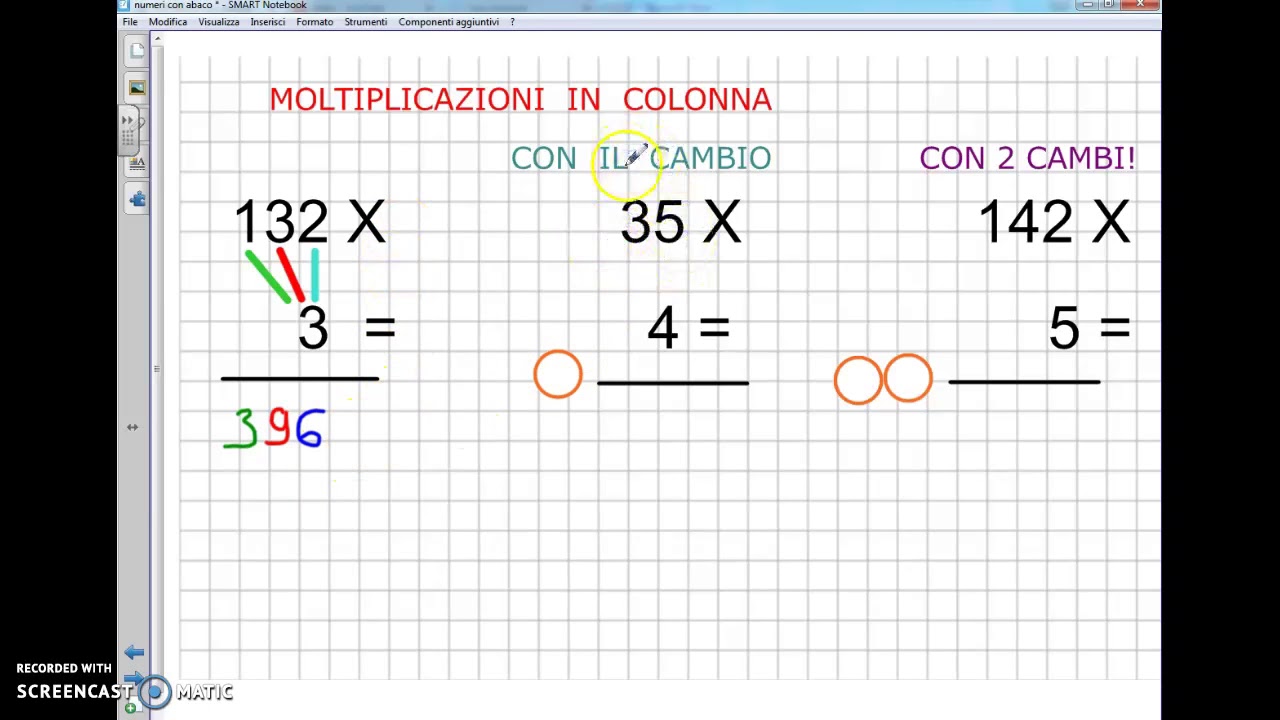 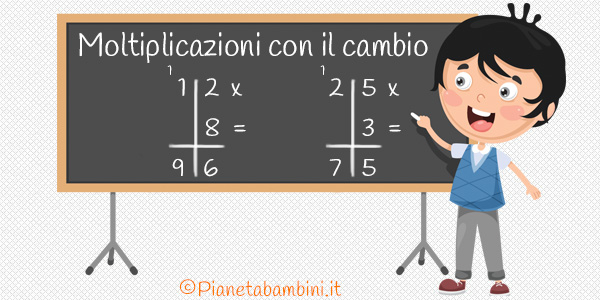 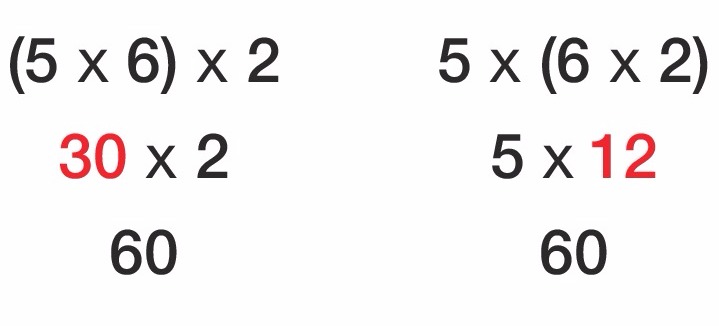 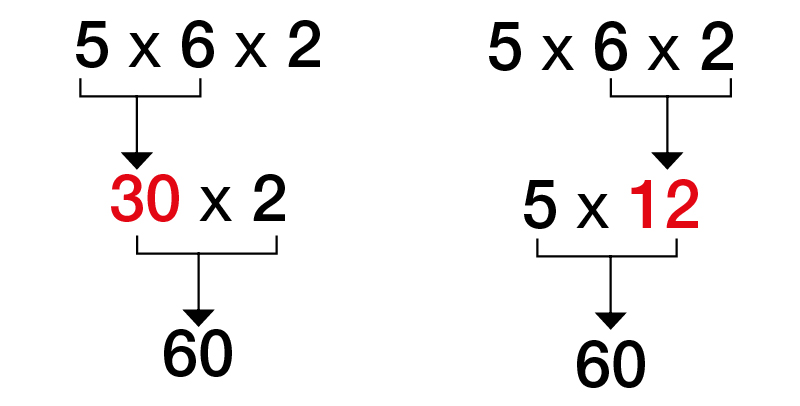 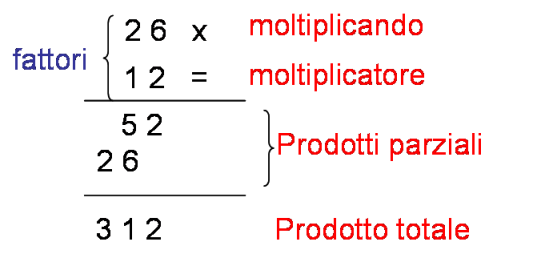 [Speaker Notes: NOTA: per cambiare le immagini in questa diapositiva, selezionare un'immagine ed eliminarla. Quindi fare clic sull'icona Inserisci immagine nel segnaposto per inserire l'immagine desiderata.]
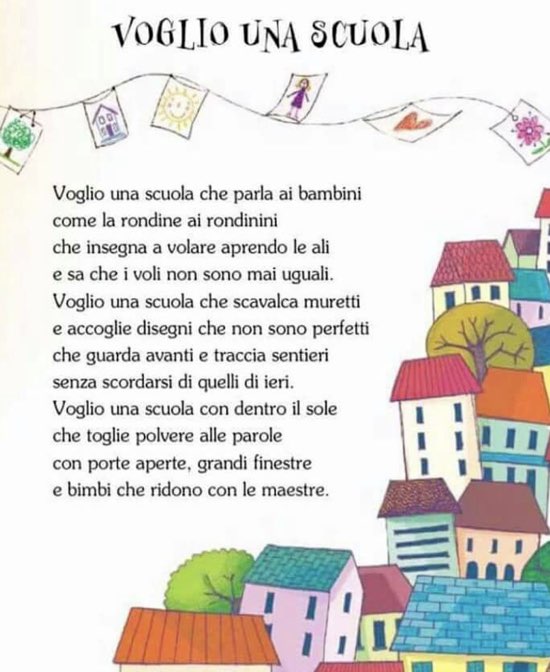 Sottotitolo
Costruiamo il forno
https://www.youtube.com/watch?v=FjZ5z5r9oLM&t=23
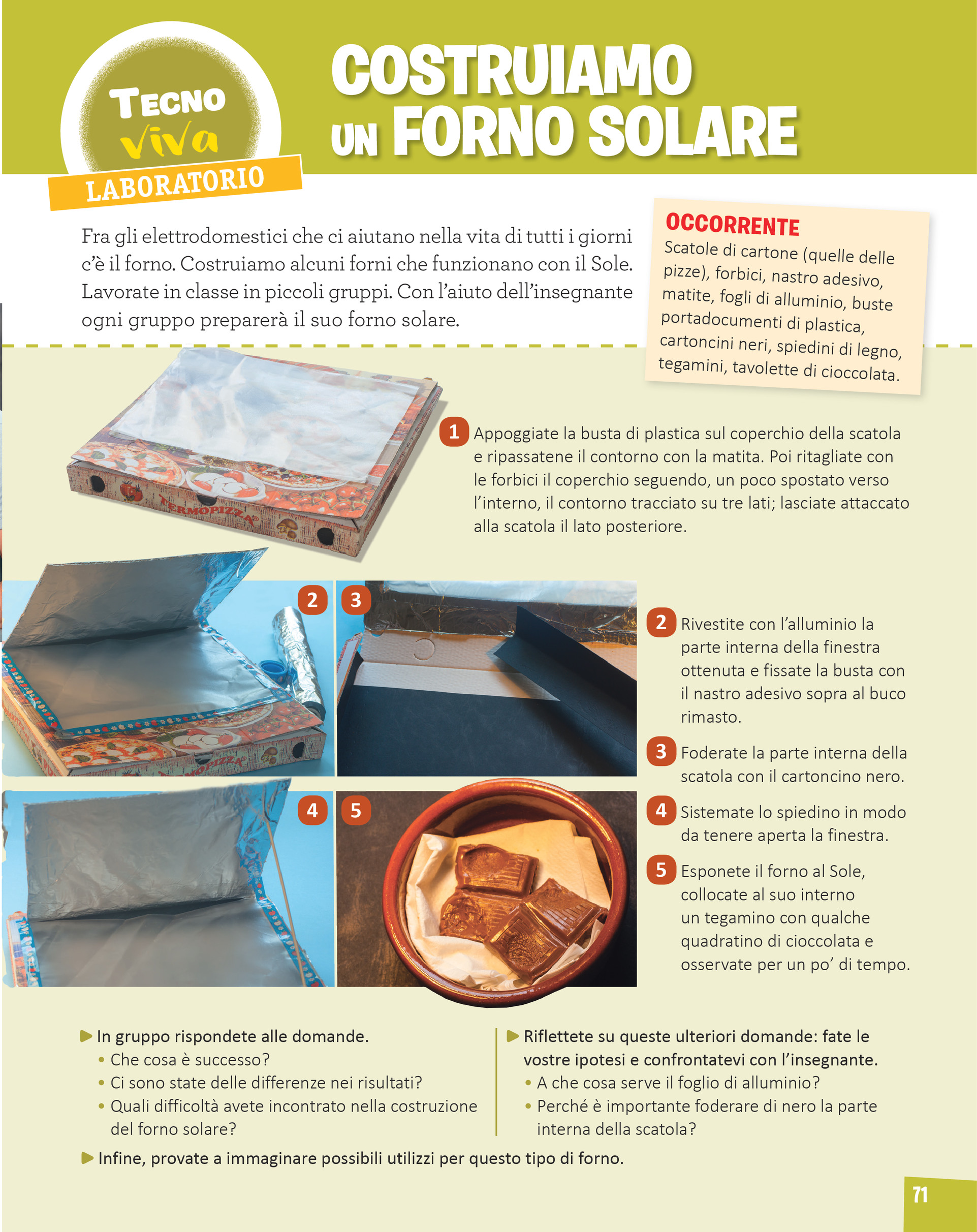 Aggiungere un titolo di diapositiva - 2
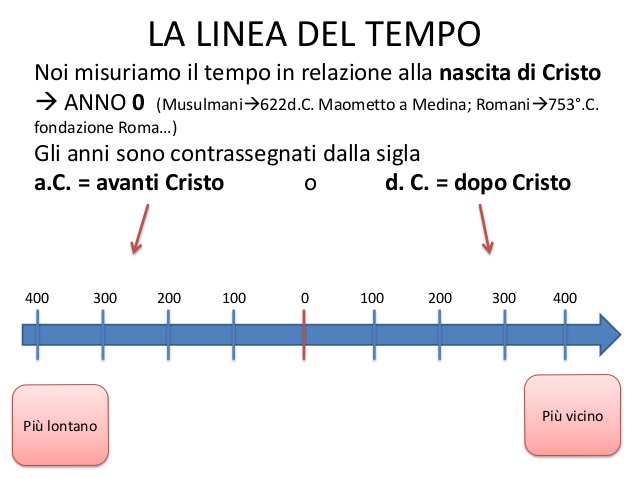